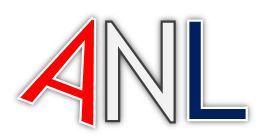 ANL v KV
David VeselýNárodní knihovna ČR
Krajská knihovna Karlovy Vary (10.II.2023)
Co je to ANL
https://aleph.nkp.cz/cze/anl
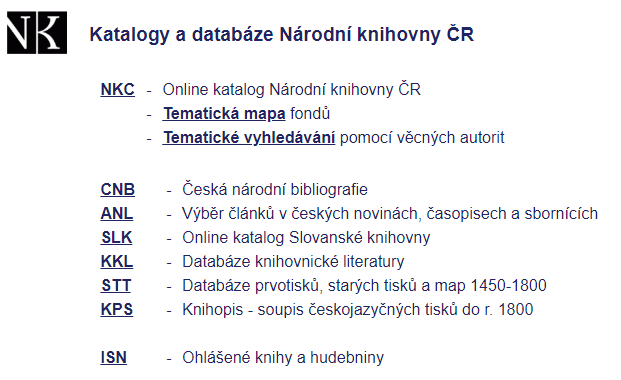 Kdo do ANL přispívá
Minimální záznam - LDR
LDR   L -----naa-a22------i-4500LDR   L -----naa-a22-----7i-4500LDR   L -----naa-a22-----4i-4500
Minimální záznam - 001
identifikační číslo
Minimální záznam - 003
identifikátor kontrolního čísla
CZ-KvRL
Minimální záznam - 005
datum posledního zpracování
20060519143058.0

tedy, kdy záznam někdo naposledy upravovaltu v 19.V.2006 v půl třetí odpoledne
Minimální záznam - 008
údaje pevné délky
(00-05) - datum uložení záznamu 
(06) - kód publikačního statutu / data vydání
(07-14) - RRRRMMDD vydání (dle hodnoty v 06)
(15-17) - místo vydání
(35-37) - jazyk dokumentu
(38) - modifikace záznamu [nic] = nemodifikován
(39) - zdroj katalogizace c = program kooperativní katalogizace
Minimální záznam - 040
zdroj katalogizace
$a - sigla knihovny, která záznam vytvořila - KVG001
$b - jazyk katalogizace - cze
$c - agentura převádějící záznam do strojem čitelné podoby a - KVG001
$e - použitá pravidla popisu - rda
Minimální záznam - 910
údaj pro souborný katalog
$a sigla - KVG001
$t typ dokumentu - rs/rd/rm
$x identifikační číslo = 001
VISK 9/1 - $k - anlplus
Minimální záznam - 7730$
zdrojový dokument
$t název
$g údaj o propojení
$q formalizovaný zápis údaje o propojení (vychází z $g)
$9 formalizovaný údaj o deklarovaném roku (vychází z $g)
a je-li možno či zapotřebí
$x ISSN
$z ISBN
$k edice
$d údaj o vydavateli/nakladateli
$h údaj fyzického poppisu (on-line)
Minimální záznam - 336
typ obsahu
$a slovní označení typu obsahu
$b kód typu obsahu
$2 zdroj
336 $atext$btxt$2rdacontent
Minimální záznam - 337
typ média
$a slovní označení typu obsahu
$b kód typu obsahu
$2 zdroj
337 (tištěná)  $$abez média$$bn$$2rdamedia
337 (elektronická) $apočítač$bc$2rdamedia
Minimální záznam - 338
typ nosiče
$a slovní označení typu obsahu
$b kód typu obsahu
$2 zdroj
337 (tištěná)  $asvazek$bnc$2rdacarrier
337 (elektronická) $aonline zdroj$bcr$2rdacarrier
Minimální záznam - 245
údaje o názvu
$a název 
$b další údaje o názvu 
$c údaj o odpovědnosti atd. 
$n číslo označení části/sekce díla 
$p název části/sekce díla
245 .,;=:
Minimální záznam - 246
245$p -> 24630$a
245$aNázev, aneb, Další název -> 24630$aDalší název
245$a= $b -> 24631$a = 245$b
245$aVezán -> 2461_ $iSprávný název je: $aNázev
[v obsahu Vezán] 245$aNázev -> 2461_$iNázev v obsahu: $aVezán
245$a5 dnů do konce světa -> 2463_$aPět dnů do konce světa (ale ne obráceně)
Minimální záznam - 1xx / 7xx
záhlaví a vedlejší záhlaví


hlavní záhlaví je vždy jen jedno
vedlejší záhlaví nejsou limitovaná počtem (ale nedomýšlíme, zapisujeme jen autory uvedené)
záludnosti:
rozhovor - hlavní záhlaví je zpovídaný (odpovídající), který je zároveň předmětemčlánek ze sborníku, zdrojový dokument má 110/111 - do článku přejímáme v podobě vedlejšího záhlaví
Minimální záznam - věcné zpracování 6xx/080/072
záznam splňuje rozsah minimálního záznamu, obsahuje-li buď znak MDT (080), nebo údaj skupiny Konspektu (072), nebo Vedlejší věcné záhlaví – věcné téma (650)
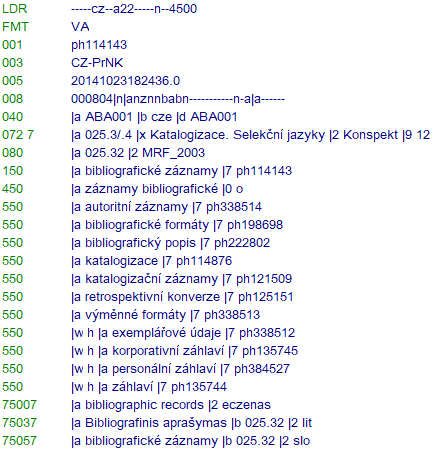 650
65007 L $$abibliografické záznamy$$7ph114143$$2czenas080   L $$a025.32$$2MRF
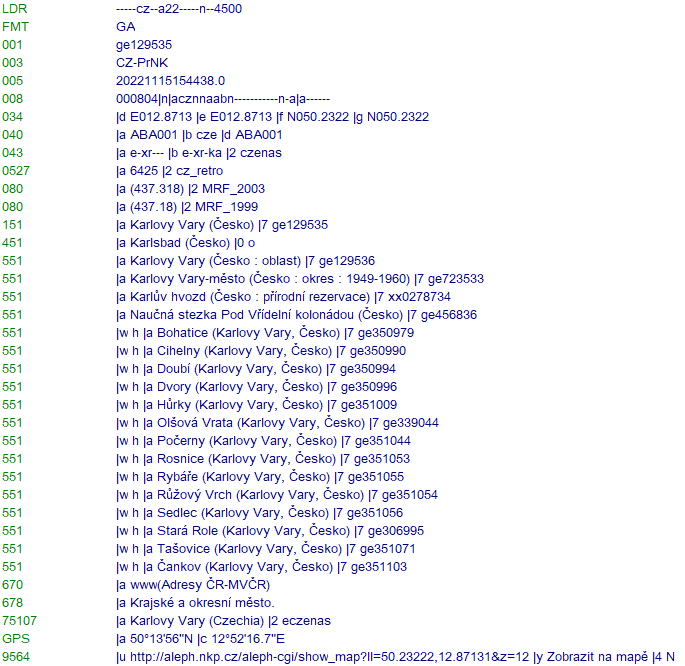 651
651 7 L $$aKarlovy Vary (Česko)$$7ge129535$$2czenas080   L $$a(437.318)$$2MRF043   L $$ae-xr---$$be-xr-ka$$2czenas
GC= "e-xr-ka" NOT WVD= kvg001
600
60017 L $$aSvobodová, Jitka,$$d1959-$$7js20080511023$$2czenas60014 L $$aVeselý, David60007 L $$aGilgameš,$$curucký král,$$dčinný 28. století př. Kr.-27. století př. Kr.$$7ola2002111049$$2czenas60037 L $$aČapkovi (rodina)$$7jx20060327041$$2czenas
610
61017 L $$aKarlovy Vary (Česko).$$bMagistrát$$7kv200840068361027 L $$aKarlovy Vary Warriors (sportovní klub)$$7kv2014836959$$2czenas
611
61127 L $$aCarlsbad RG Cup (sportovní závod)$$n(6. :$$d2018 :$$cKarlovy Vary, Česko)$$7kv2018997877$$2czenas
648
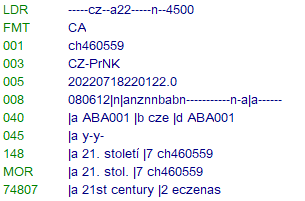 648 7 L $$a1992$$7ch460666$$2czenas648 4 L $$a2023 648 7 L $$a21. století$$7ch460559$$2czenas648 4 L $$a1.-22. století
1992 = 045 x9x92023 = y2y221. století = y-y-
655
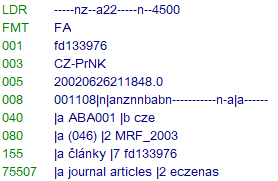 655 7 L $$ačlánky$$7fd133976$$2czenas080   L $$a(046)$$2MRF655 4 L $$adeklarace
072
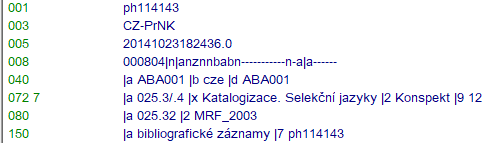 65007 L $$abibliografické záznamy$$7ph114143$$2czenas080   L $$a025.32$$2MRF072 7 L $$a025.3/.4$$xKatalogizace. Selekční jazyky$$2Konspekt$$912